Observe carefully and use nouns, 
verbs and adjectives to help you 
describe the pics
Pic 2
Pic 1
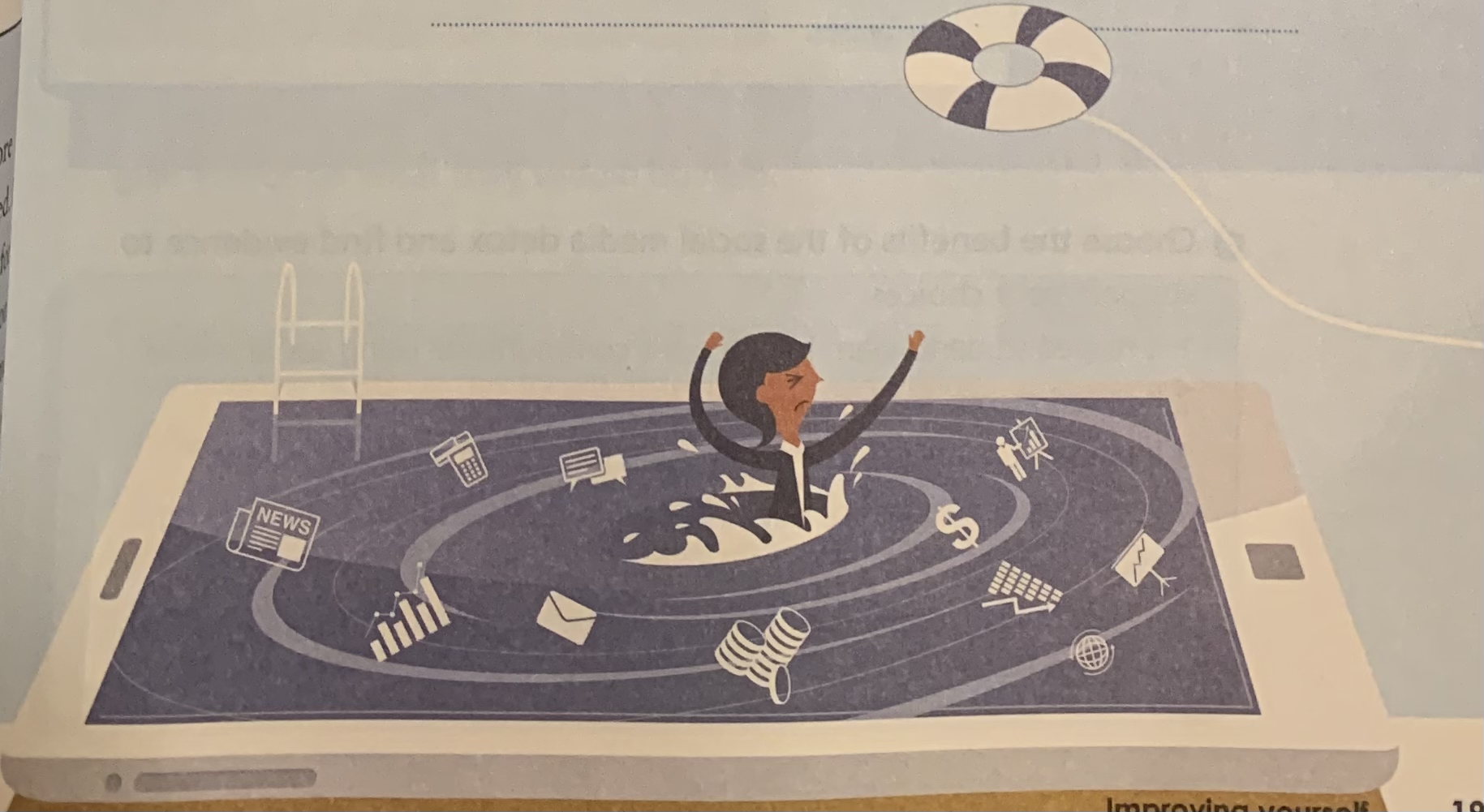 Pic 3
What do you see in each picture?How do you feel about them?
Pic 2
Nouns: 
flower, bloom, rose, thorns,  glass vase? glass dome,  a gift (mother’s day, valentine‘s day, house-warming party), petals,  decoration, scent/smell/fragrance, love, beauty… 

Adjectives: 
red, pink, delicate, romantic,  sweet,  artificial, long-lasting  (Feelings: calm, excited, loved/cherished)…  

Verbs：keep, be, smell, sense…
I see one single beautiful, delicate rose well kept in a glass dome.  I can almost smell its fragrance from the pink petals. It may be a gift from a daughter to her mother to celebrate the mother’s day. The message is to let their mother know how much they cherish and love their mother.
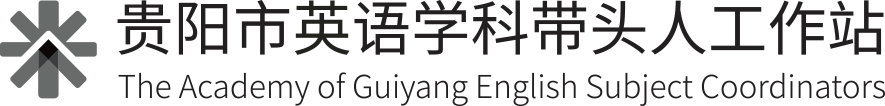 SESSION 2
Use Pictures for Writing & Speaking
贵阳市英语学科带头人工作站“激励教学”2022年教师培训工作坊
Dr Helen Hou
Ulster University
23/09/2022
Teaching English speaking and writing through pictures
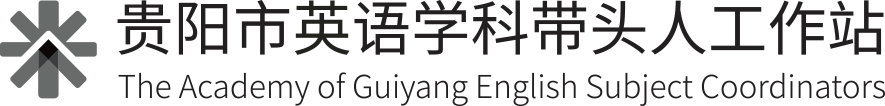 Why pictures?
We will deal with ’how to’ later
A picture is worth a thousand words.
Example 1: The story of Beddgelert
Look at the 9 pictures carefully, use one sentence to describe each pic, and then sequence them to tell a logical story (written or spoken form)
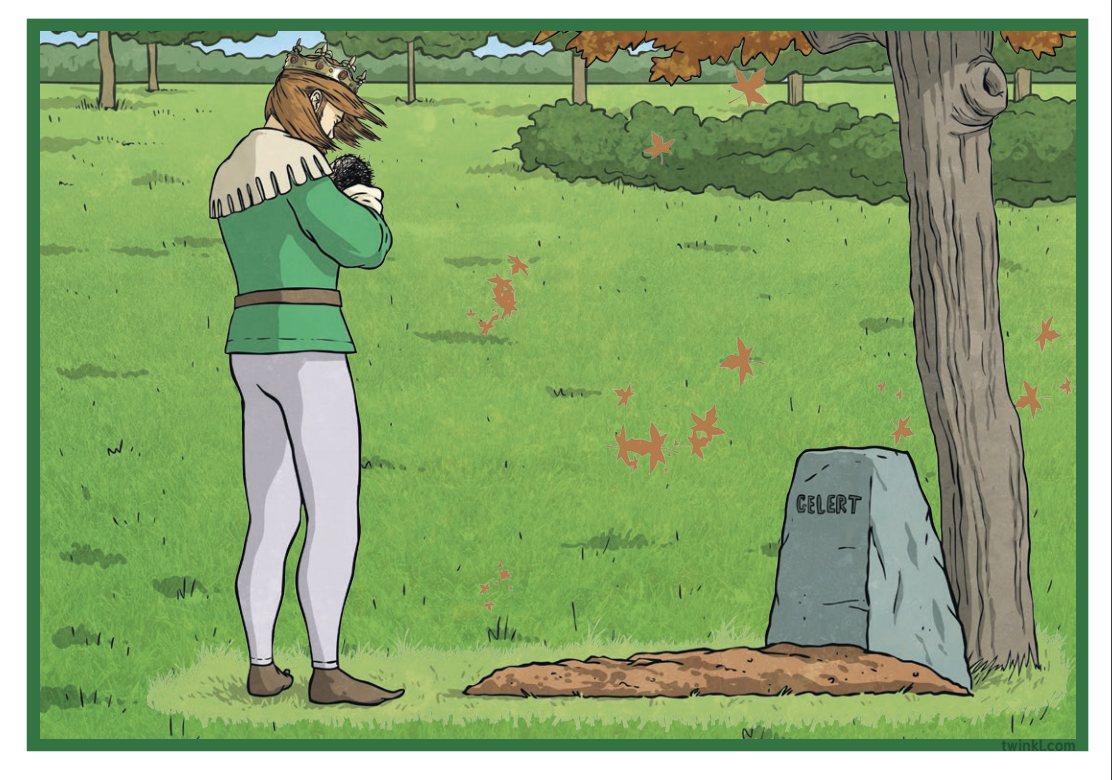 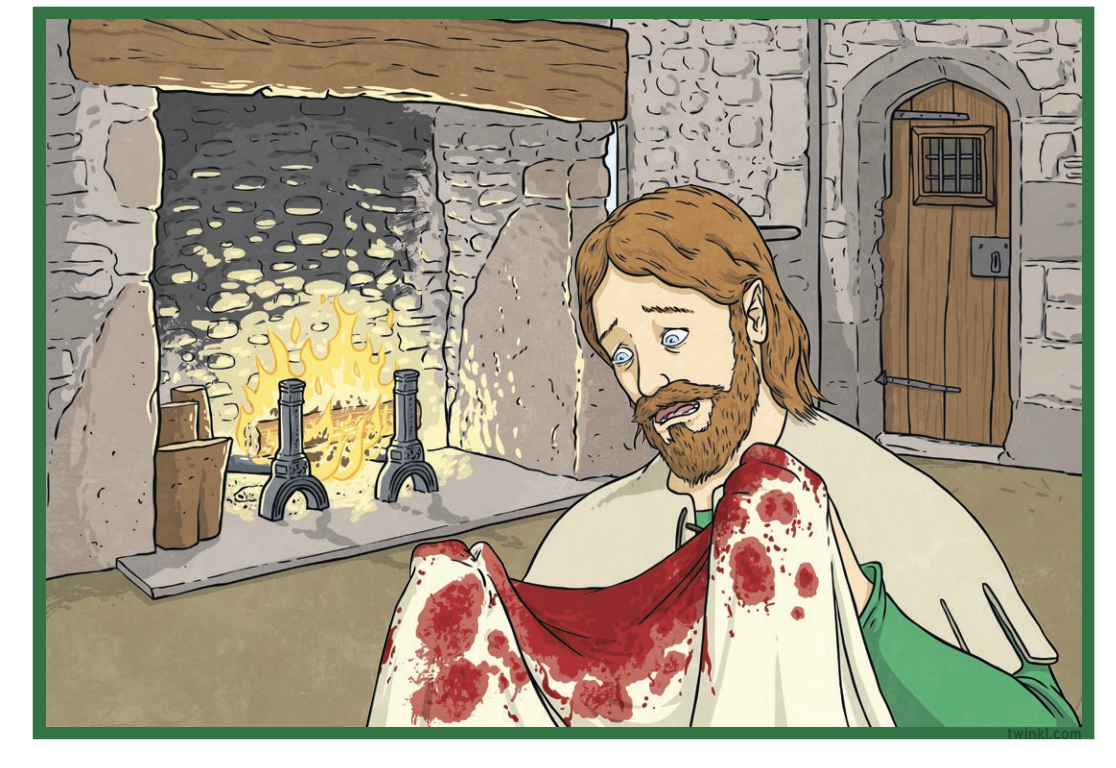 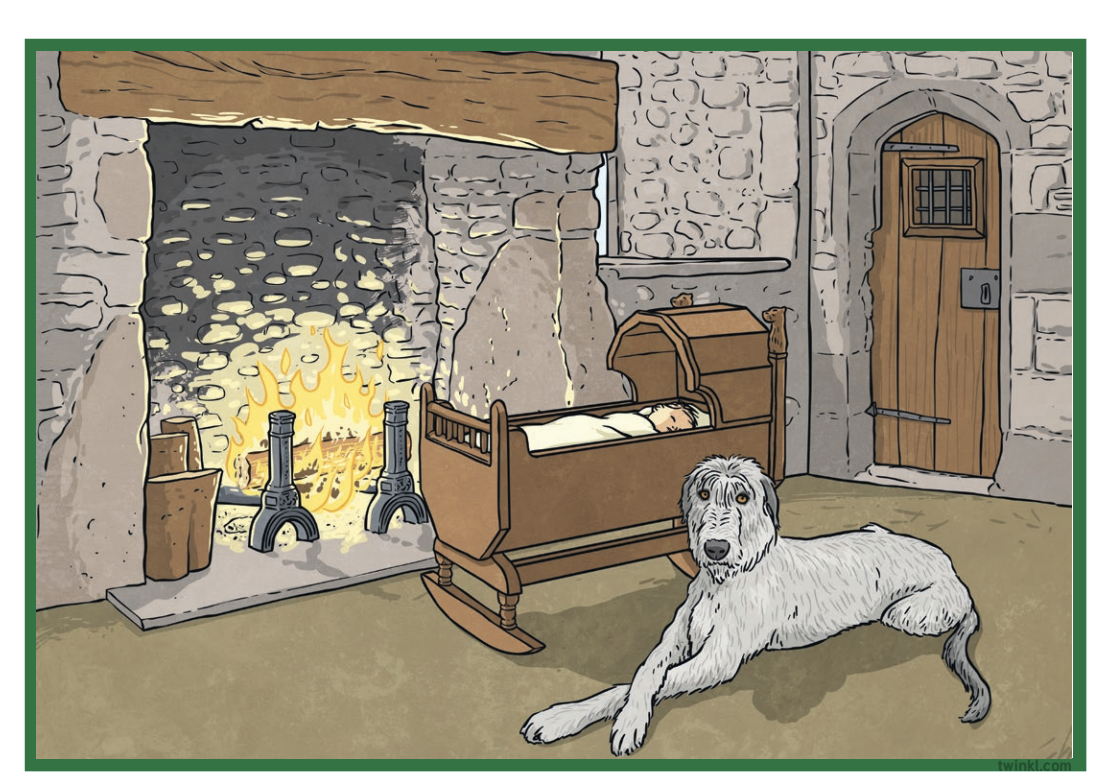 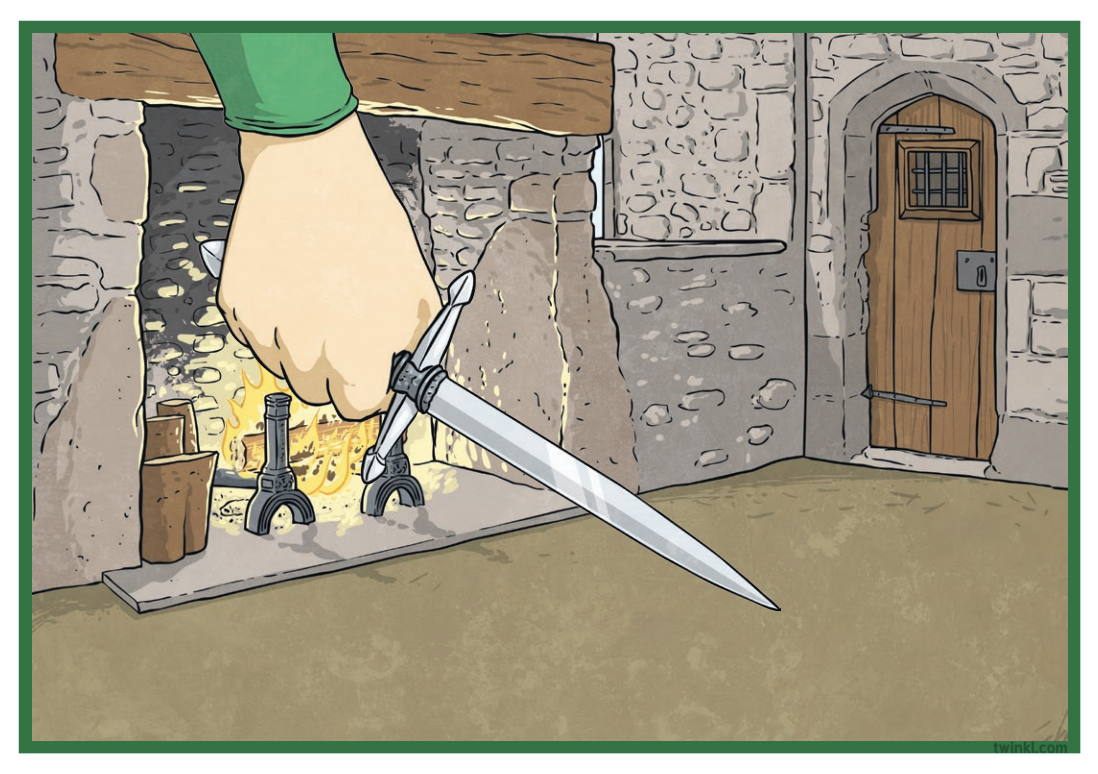 4
3
1
2
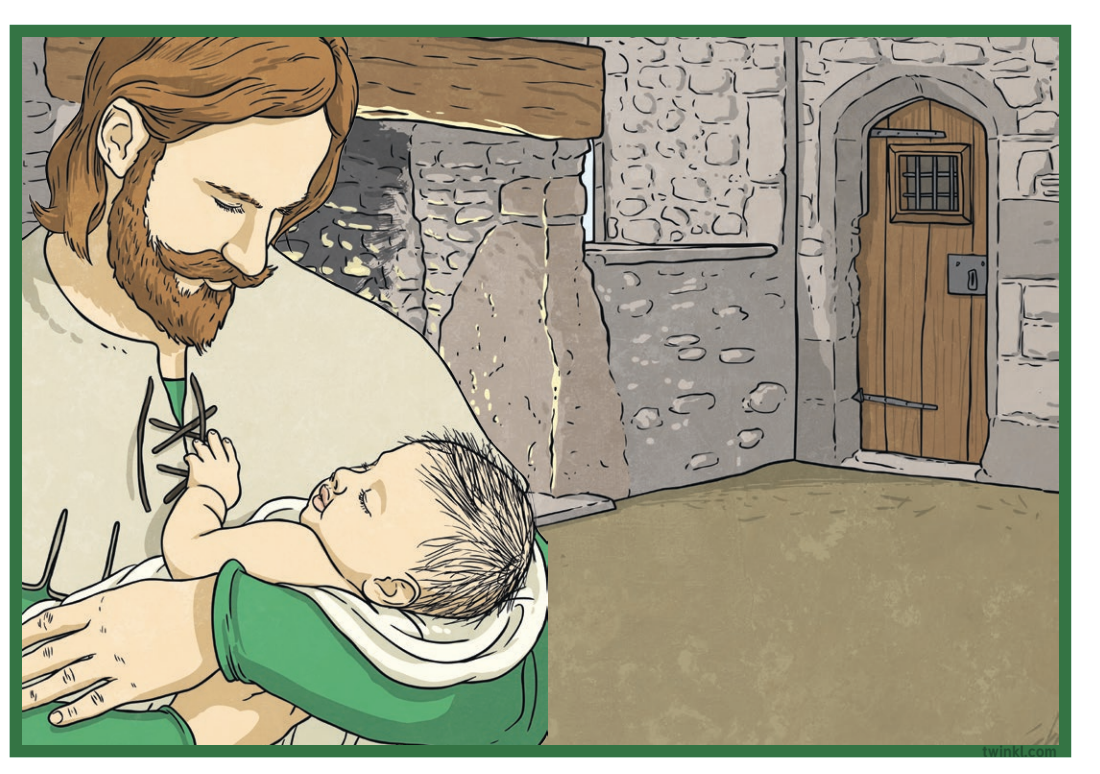 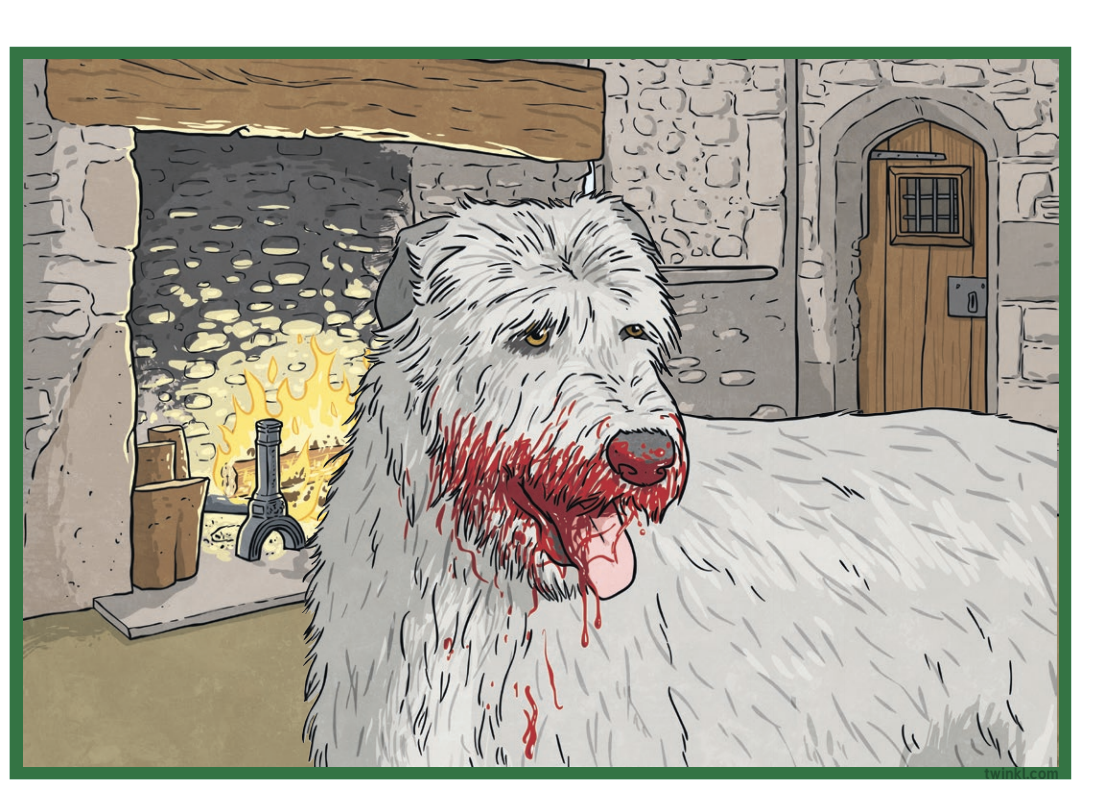 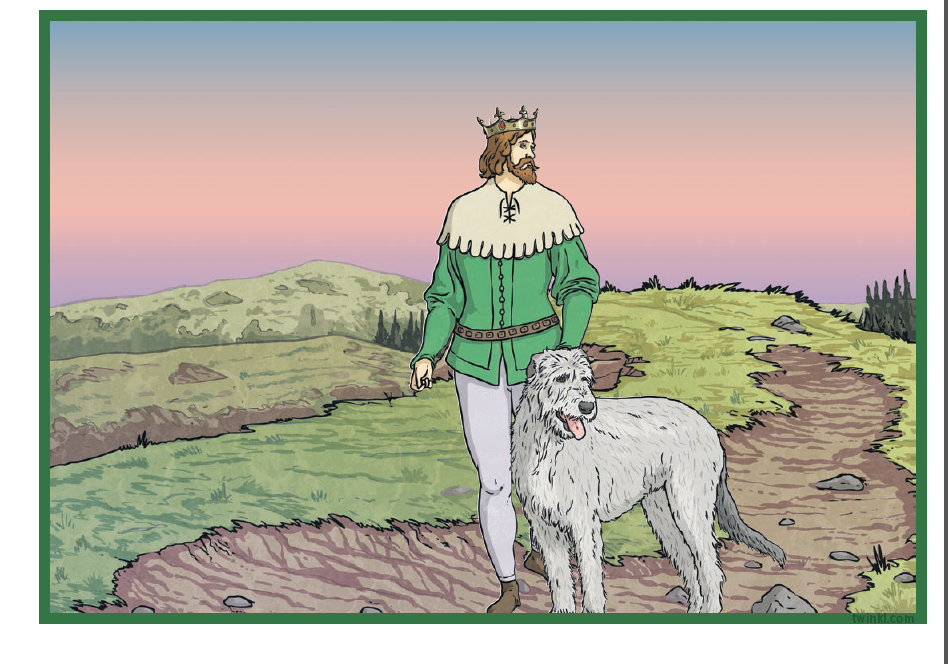 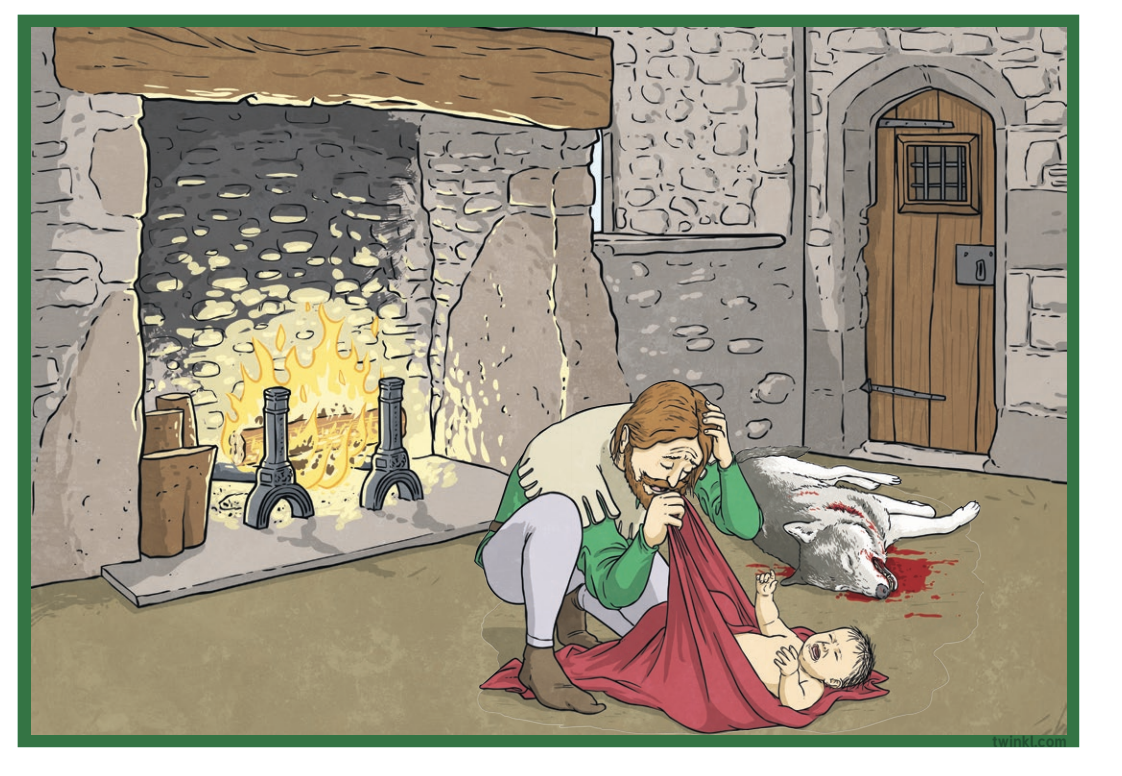 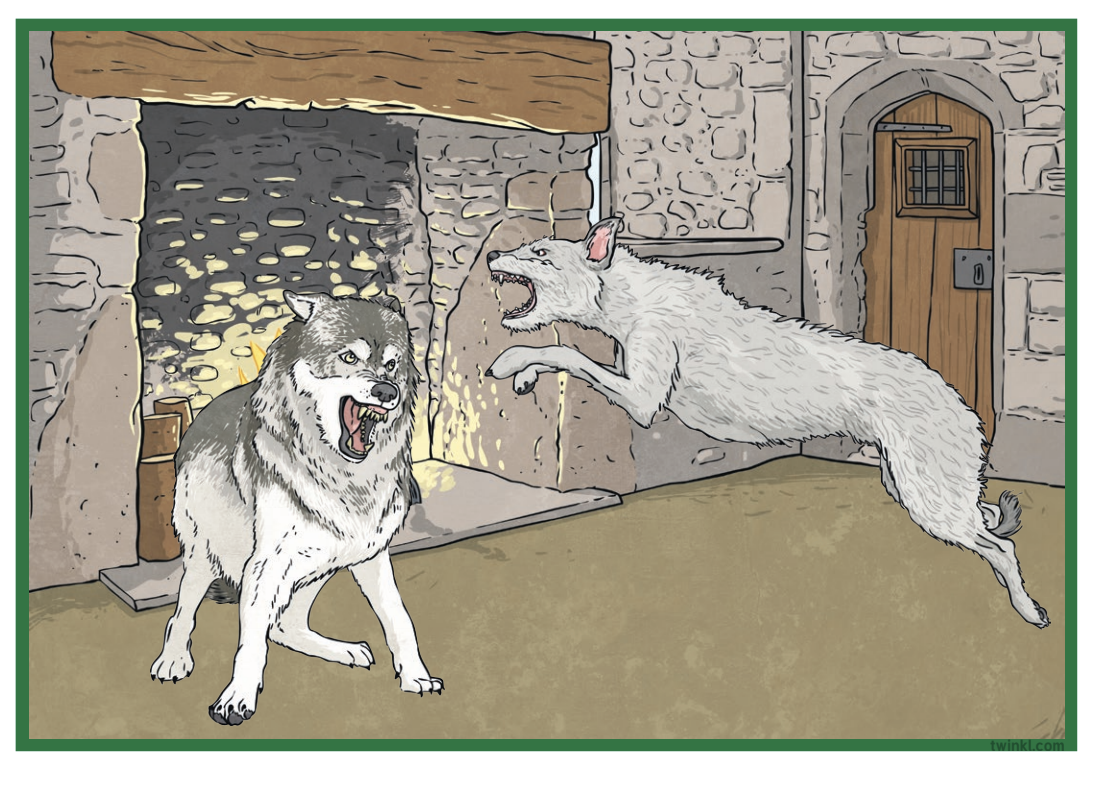 9
8
7
5
6
Pics from twinkle.co.uk
[Speaker Notes: We can encourage ss to think about where, who, when, what, why and how? 

We can then introduce or teach new words 

We can encourage the use of a particular grammar structure 

We can encourage more advanced learners to write a story]
What should we teachers do?
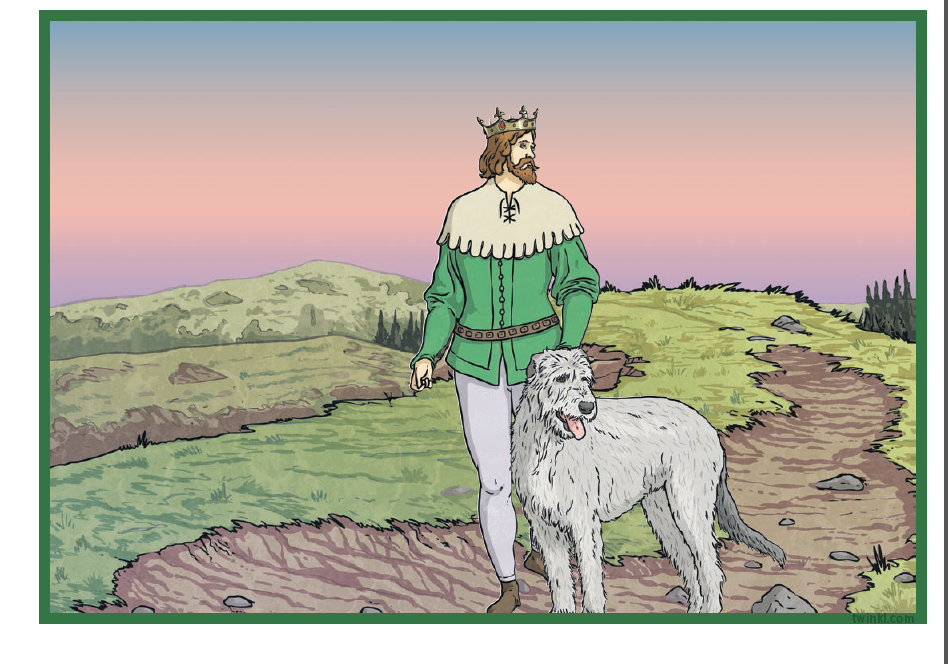 Guide students to observe and notice 
Embed the teaching of vocab in context (not PPP approach) 
Embed the teaching/learning and practice of a particular language point in context 
Pitch your lesson at the right level (not too easy or too difficult but just with the right challenge)
A balancing act (creativity and boundaries )
[Speaker Notes: 4: lower level students：]
Extra activities? Let’s brainstorm together
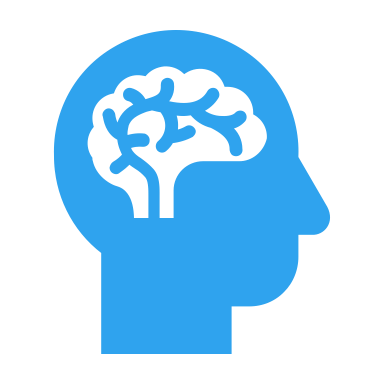 What else can we do in order to make the most of pics/pic stories in our class? 

Think, type in the chat-box your ideas, and share
Some practical activities
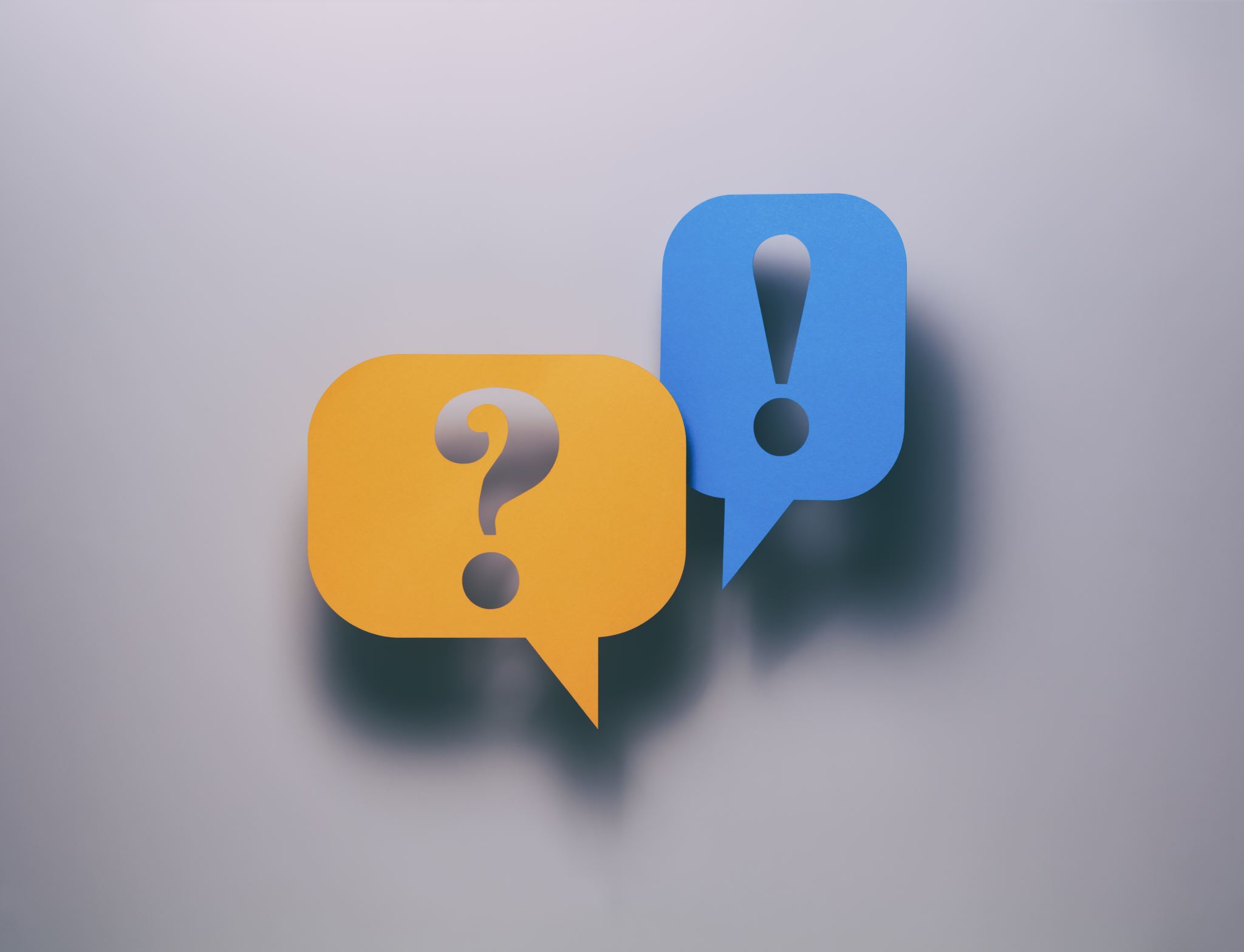 Any comments or questions?
Over to you!
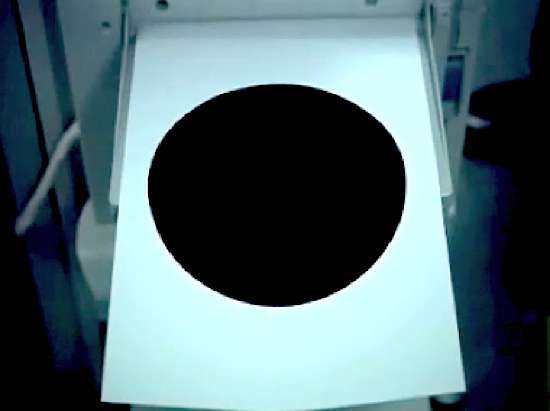 Watch a very short film 

Design a few activities that will make the most 
of “pics” to enhance  your students’ speaking 
and writing 

Think about a language point/grammar structure 
that you can teach using this film.  Think about any
Extended tasks you can do with your students. 

Feel free to ‘borrow’ any ideas we’ve used
 or discussed today
The black hole
Activity 1
Have a look at the pictures, make a guess of the sequence of the story. Now, watch the short movie, and number the pictures in the correct order. Write the numbers in the boxes.
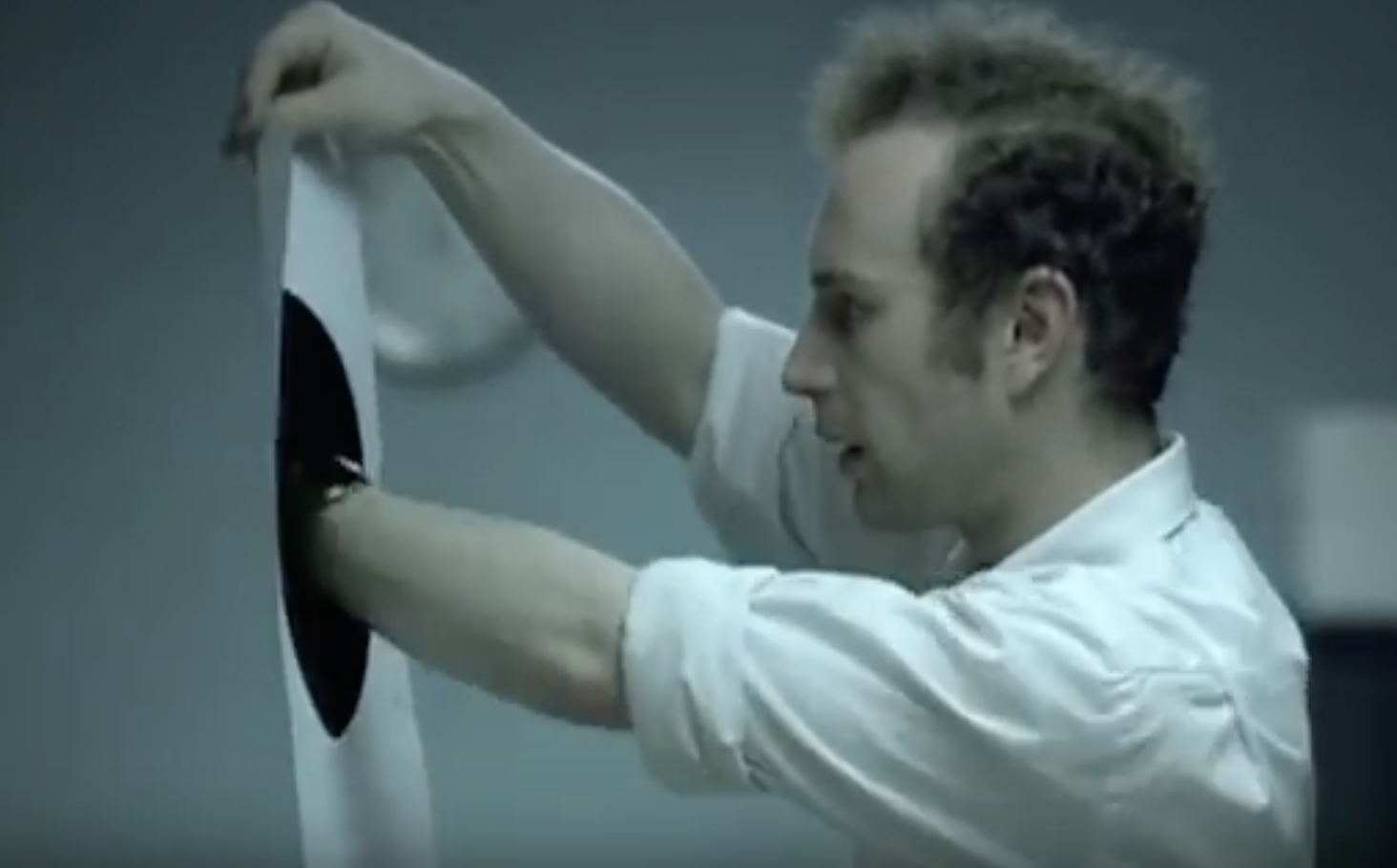 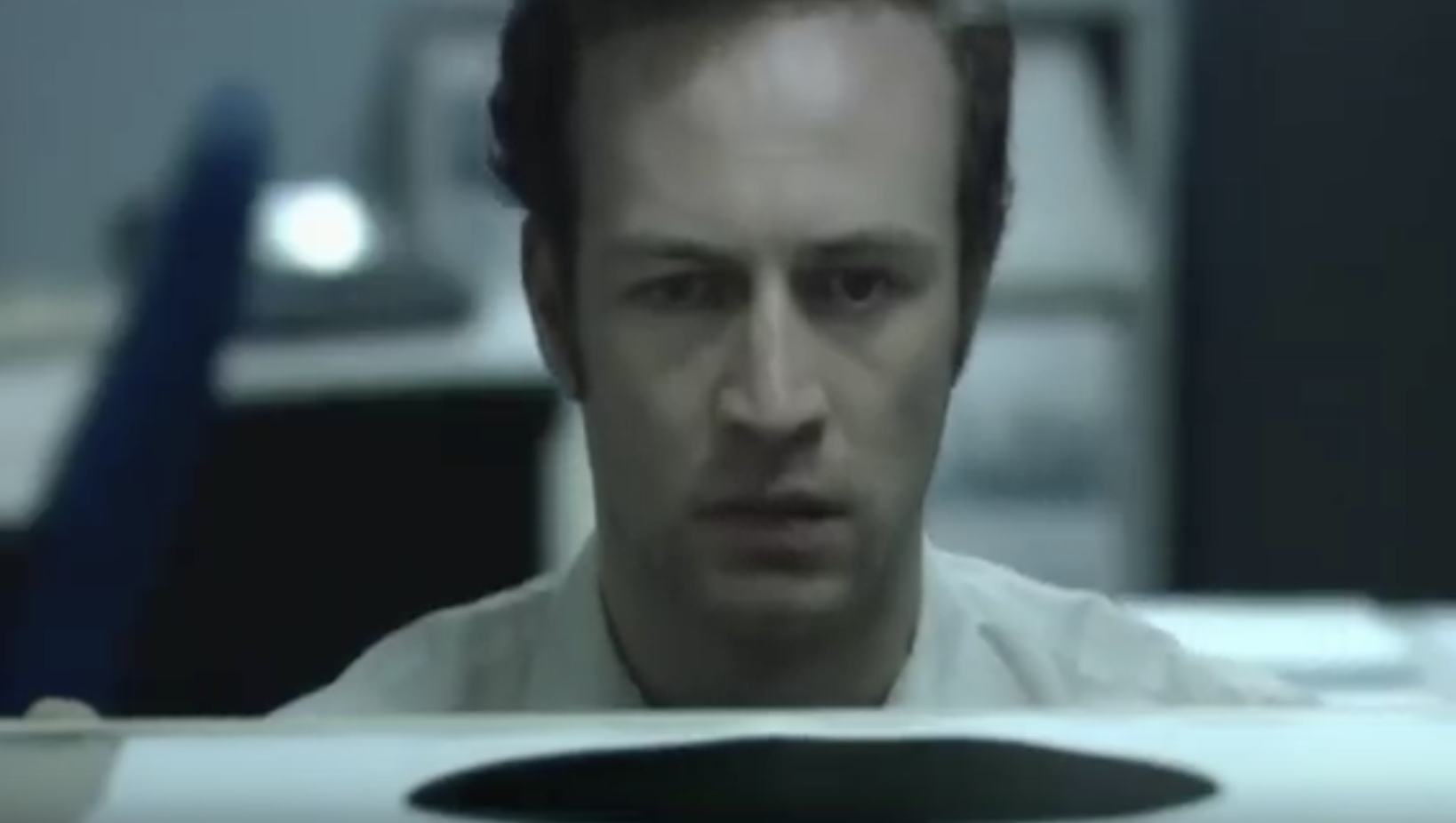 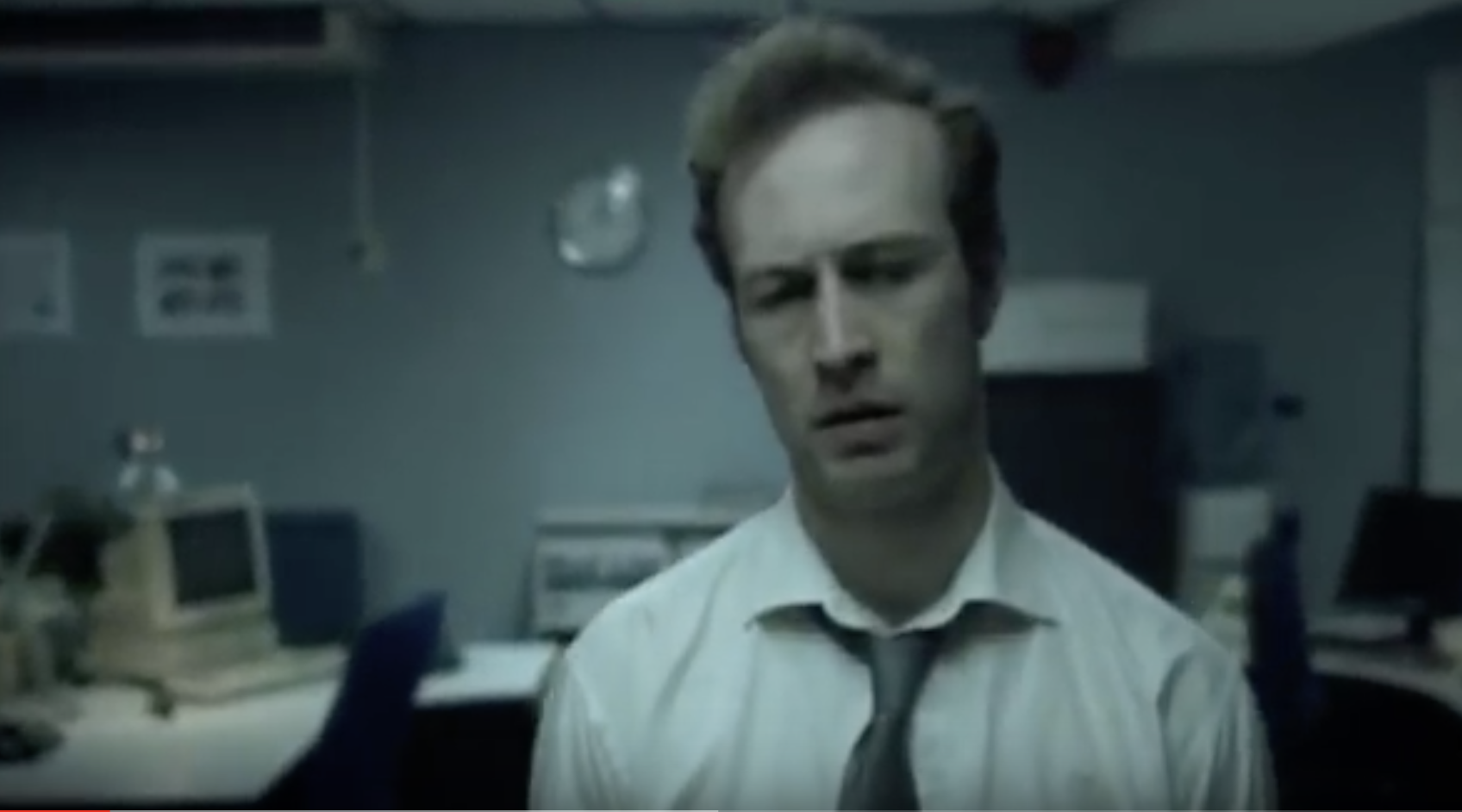 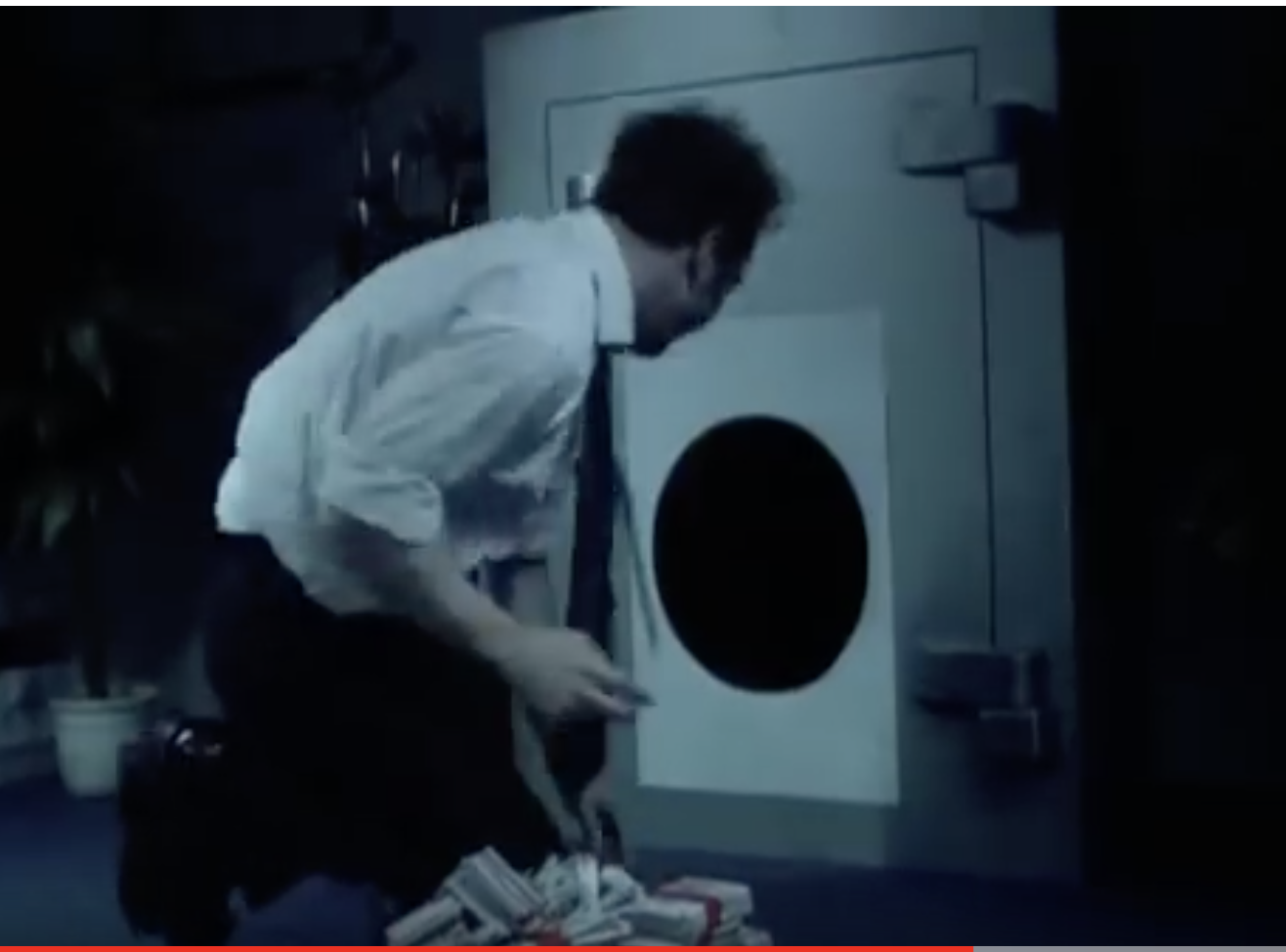 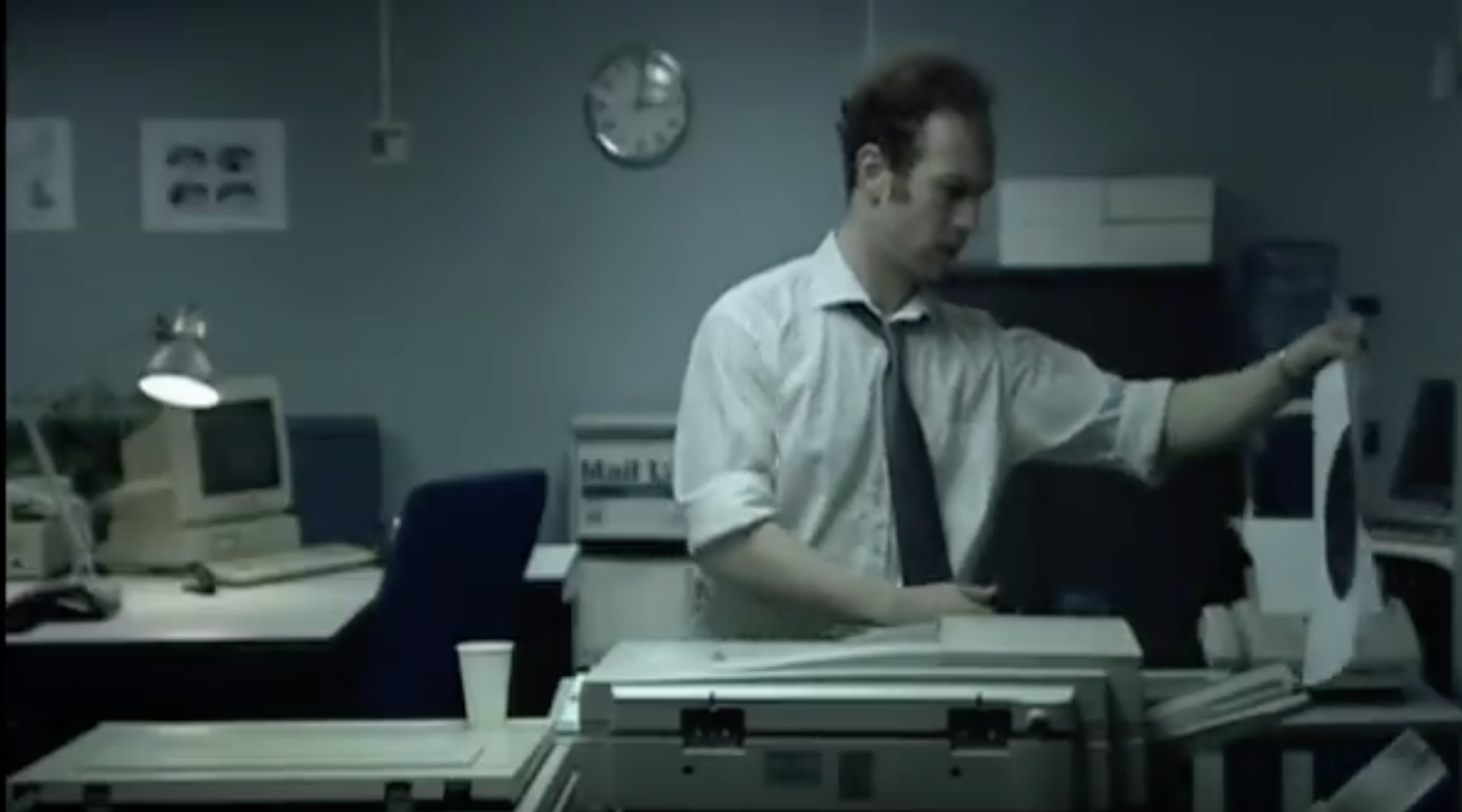 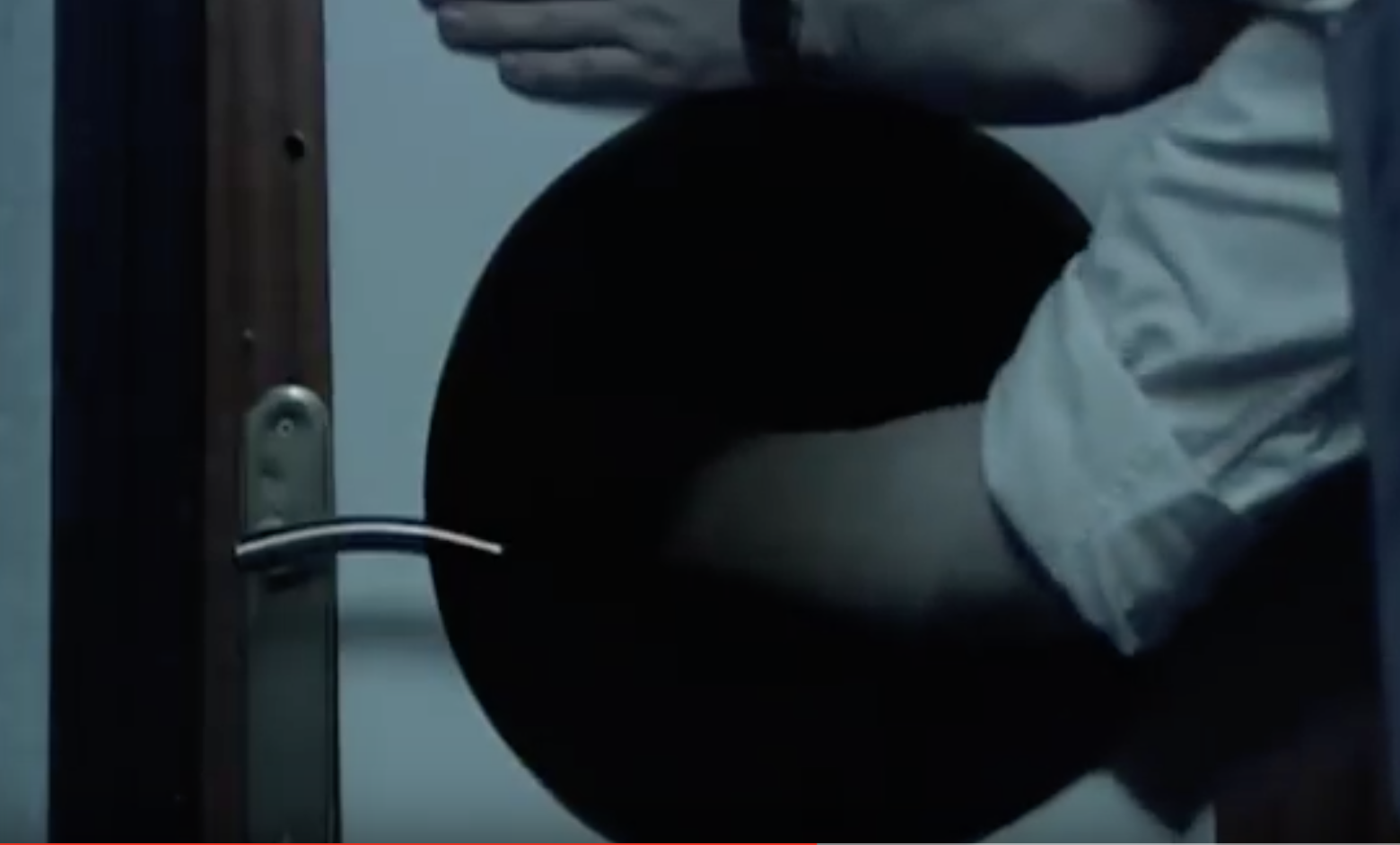 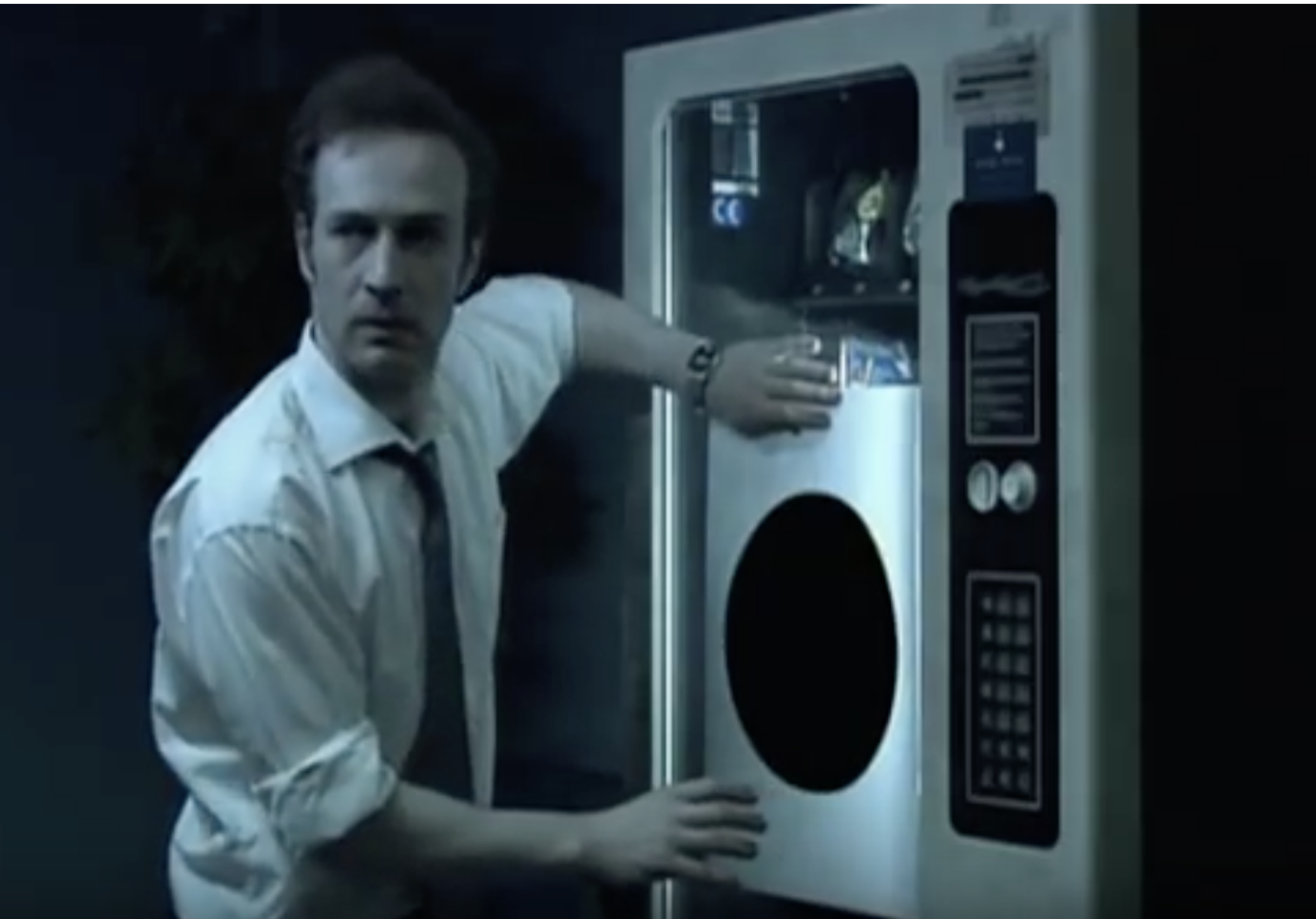 Activity 2
Decide 4 keys words to describe each picture and then use those key words to retell the story. 

Make it more fun by swapping the words
Activity 3
Discuss your chosen words together and decided 24 key words as a group and write them down on a piece of paper.  

(Where did the story happen? What time do you think it was? What was this young man’s job? What was he doing? How did he feel about his job? What happened to him?)
Activities 4 & 5 (more advanced learners)
Come up with 2-3 plausible reasons why he decided to open the safe. 
 
What’s the moral of the movie?
Group work: Discuss/write his everyday life before what he did in the video: age, upbringing, education, family (married, single, divorced, single parent etc.), job satisfaction, promotion/going to be sacked, depression etc.  (some useful words: repetitive, tedious, bored).  

Use ‘must have done, couldn’t have done, or might have done’ in your writing.
Activity 6
Activity 7 (Inner monologue)
Choose one of the following snapshots and write a soliloquy (imagine you are this guy, and based on your discussion/writing in activity 6)
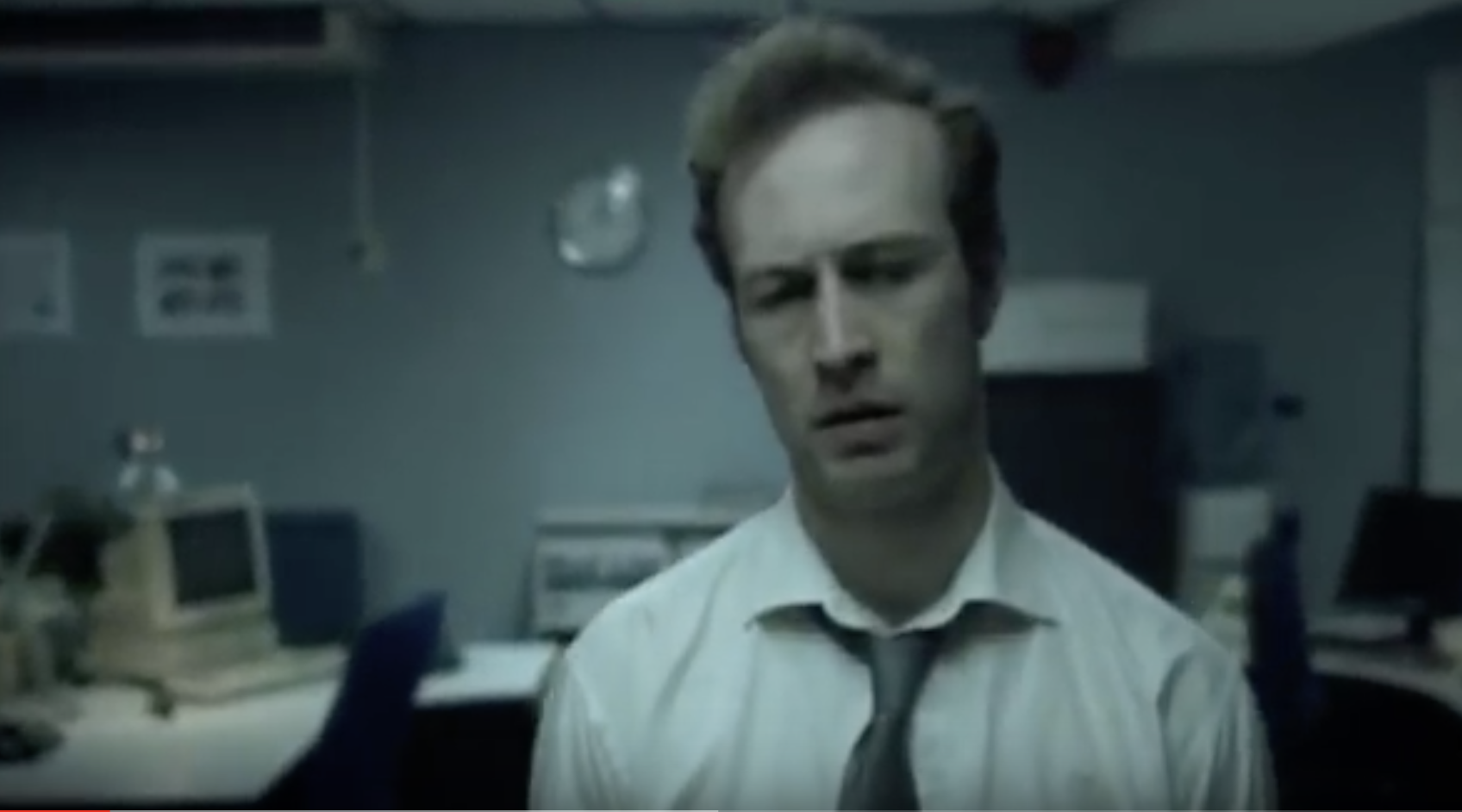 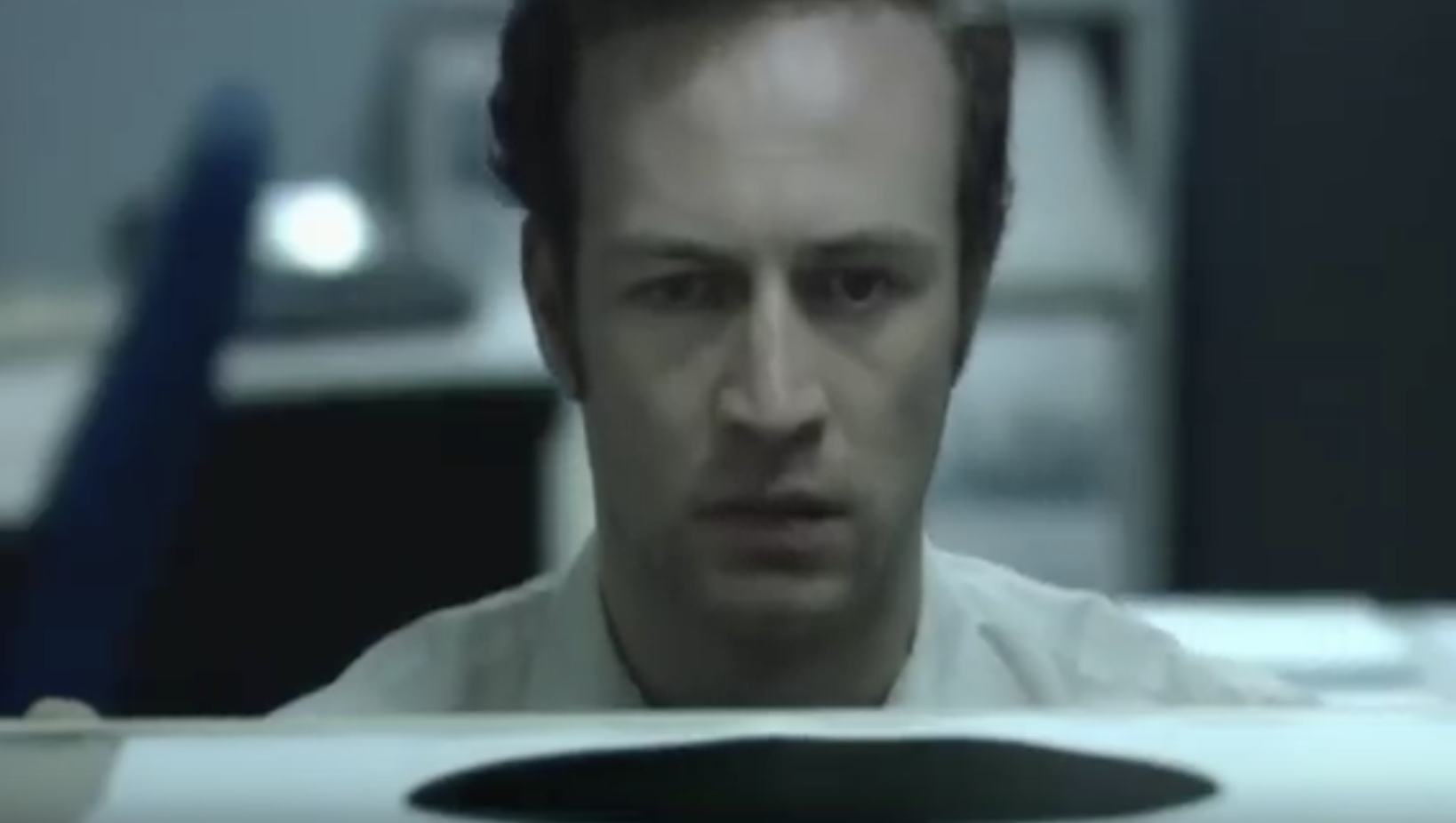 Activity 8
Write/discuss what would happen after he crawled into the safe.
A piece of grammar to teach
Practise the third conditional clause: (be creative but also positive)  
  If clause  had+ v-ed， main clause  would/could have + v-ed 
Write three sentences about what you would’ve done if you’d had a black hole last year.  
If I’d had a black hole, I… 


Practise the second conditional clause: 
  If clause：past simple, main clause   would/should do… 
  If I had a black hole, I….
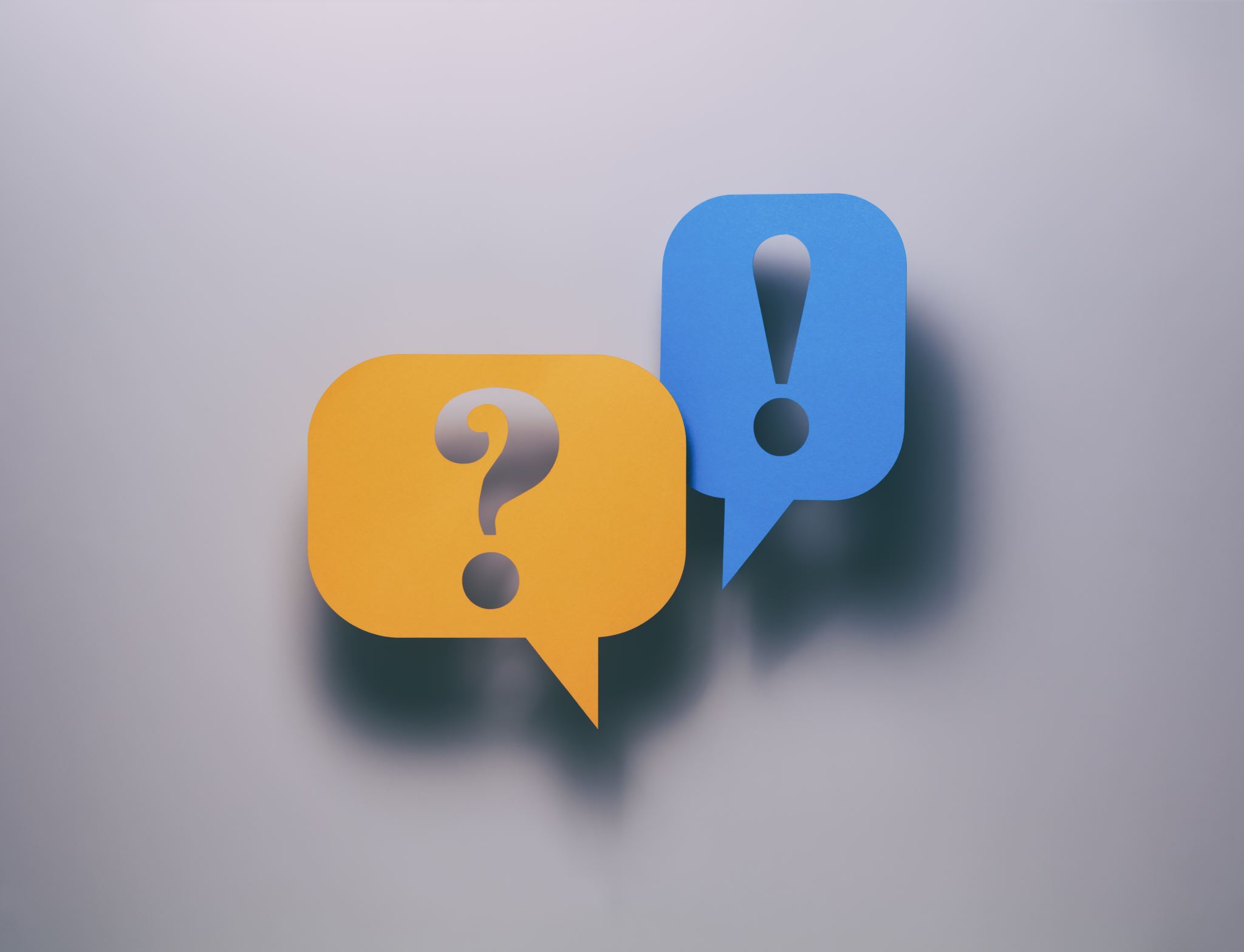 Any comments or questions?
Where to find pics and stories?
https://www.pinterest.co.uk/grahnforlang/visuals-for-speaking-and-writing/ 
https://pixabay.com (free photos to use) 
https://unsplash.com (the same as the above)
https://www.bilibili.com (movie review, use screenshots)  
https://www.twinkl.com.cn (search ‘sequence of a story’) 
Cartoons and comic books 
Our own or students’ own photos and videos 
Our textbooks as a springboard 

Socially, culturally and age-wise suitable to our students
https://pixabay.com   B
Reflection, Analysis and Your Takeaway
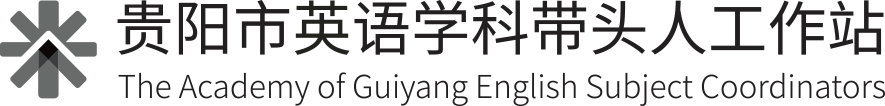 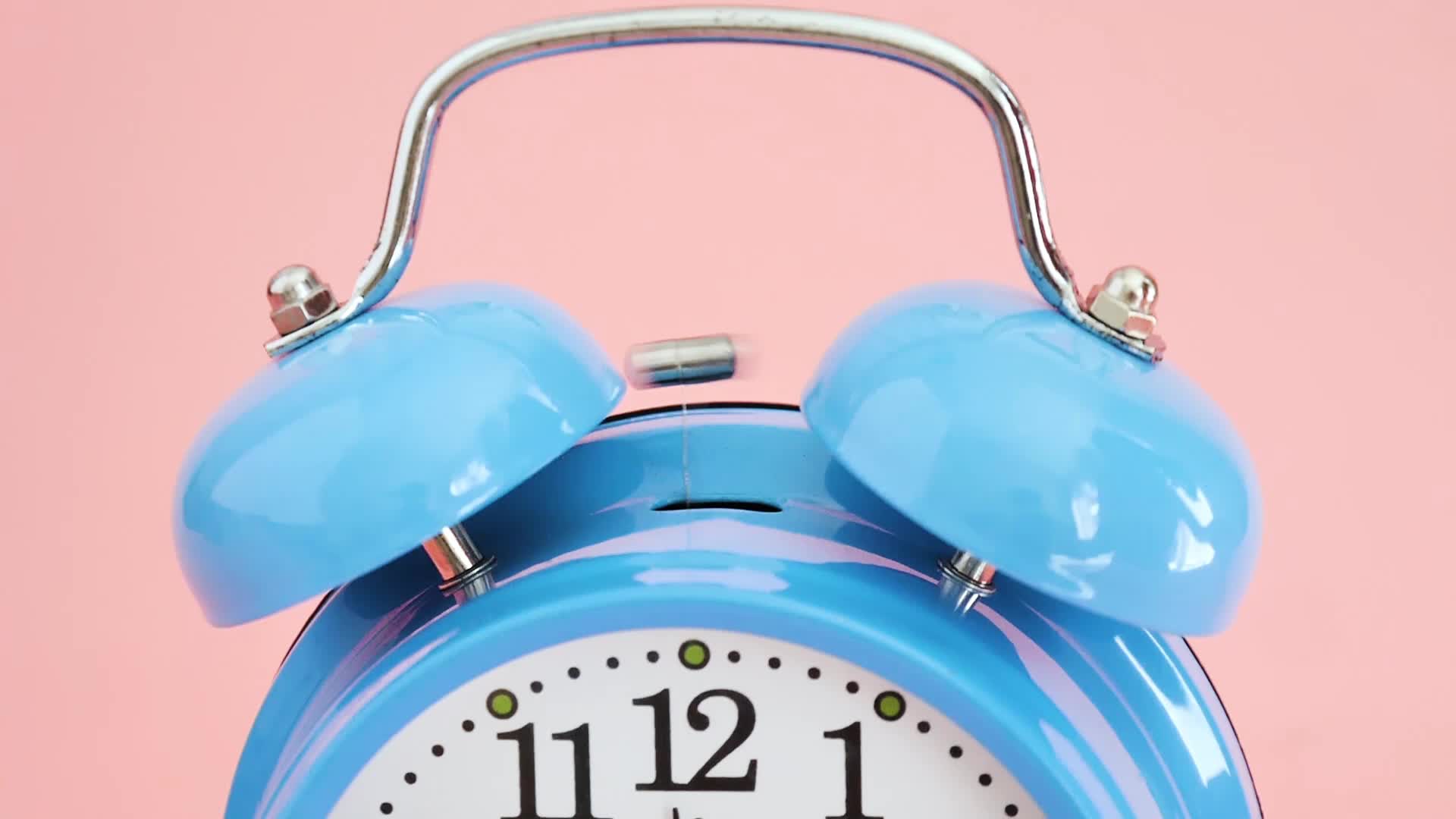 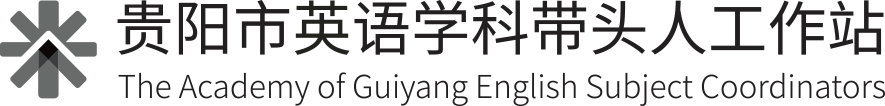 Thank you & see you next time